This document is released under Creative Commons License Attribution 4.0 International. Please feel free to share and adapt this document with appropriate credit to Giant Steps School.
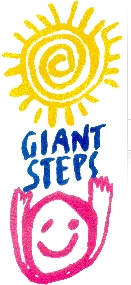 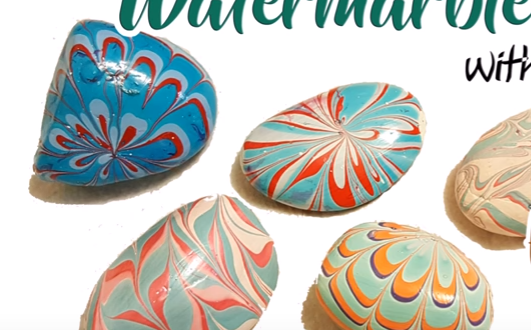 Rock painting
Week 7
Week 8
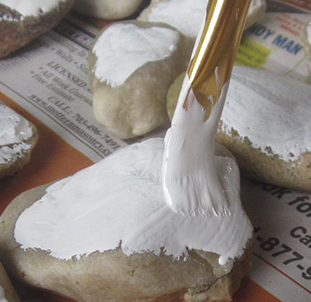 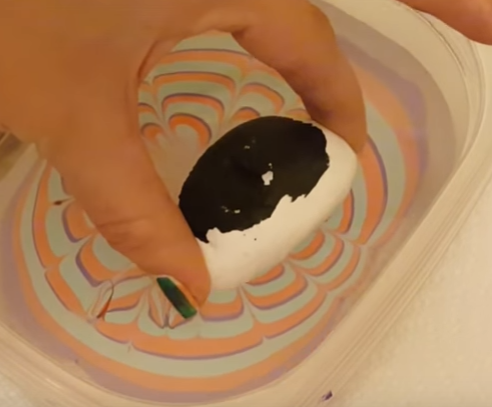 Paint white
Dip colours
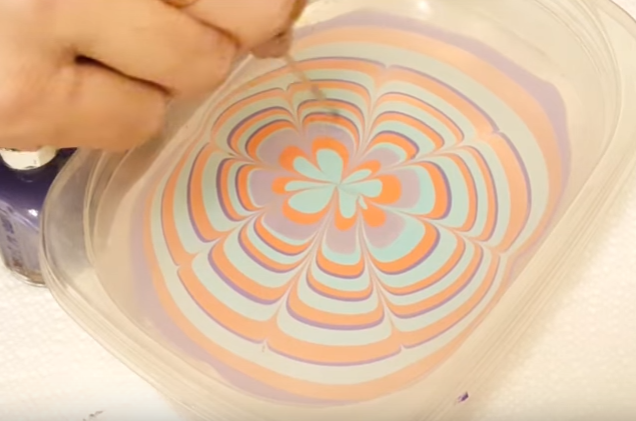 youtube
Week 7
We need:
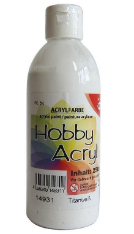 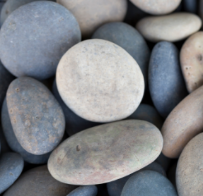 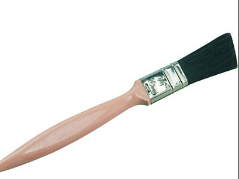 White paint
rocks
paintbrush
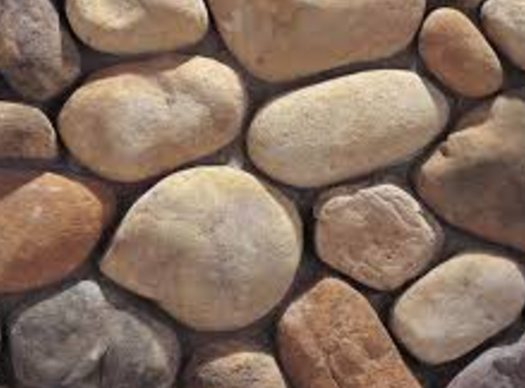 Choose rock
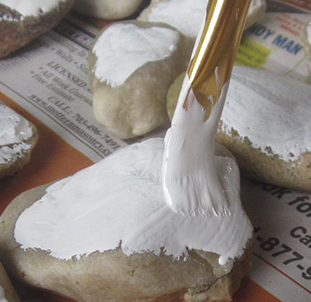 Paint rock white
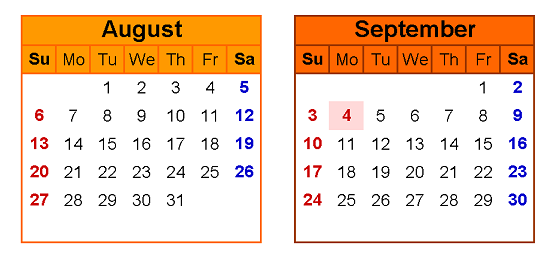 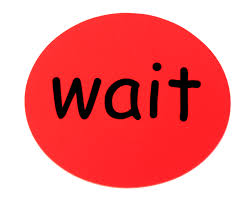 Wait to dry
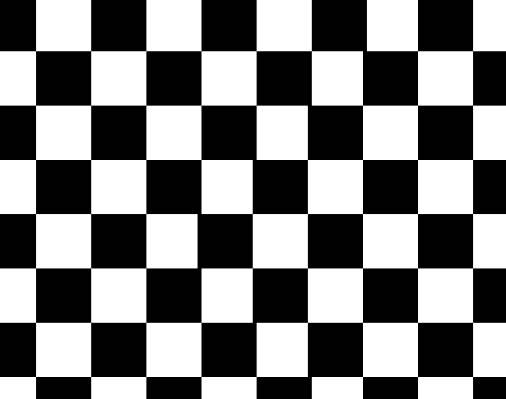 Week 7
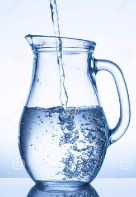 We need:
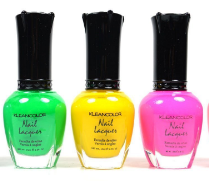 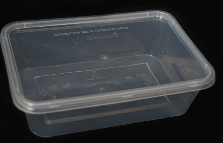 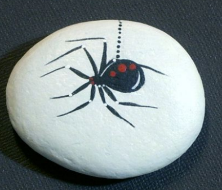 Nail polish
container
water
white rock
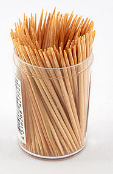 toothpick
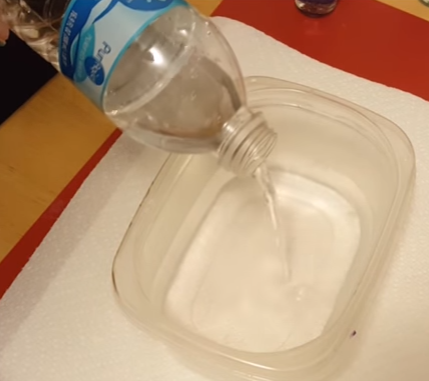 Water in container
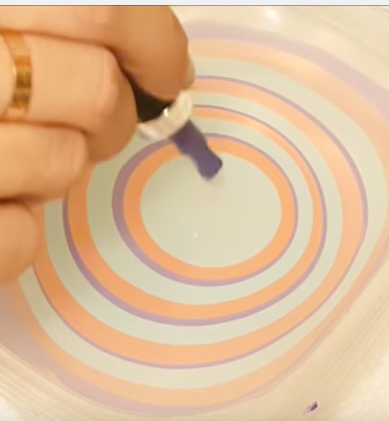 Nail polish in water
10, 9, 8,7, 6, 5, 4, 3, 2, 1
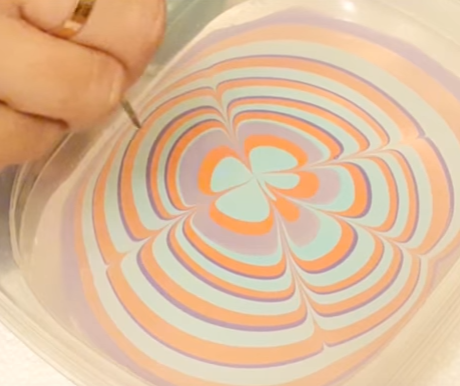 Make pattern
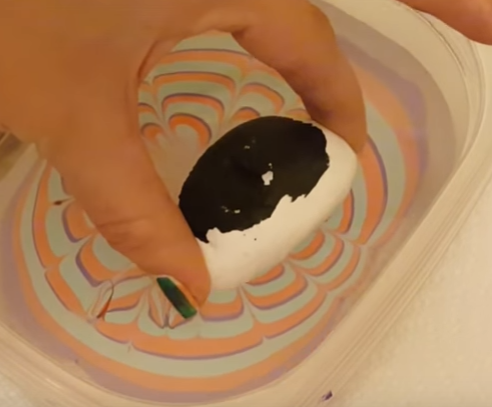 rock in water
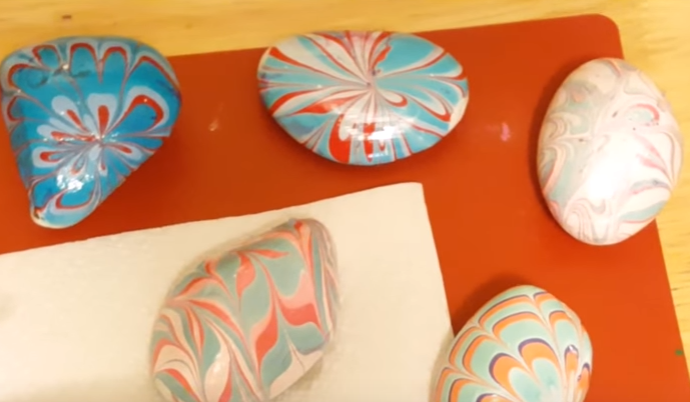 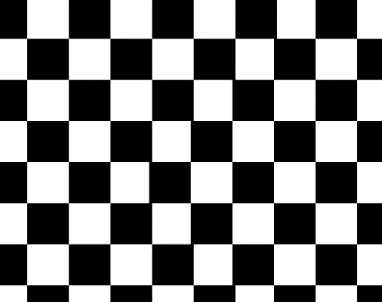 leave to dry
Version 2
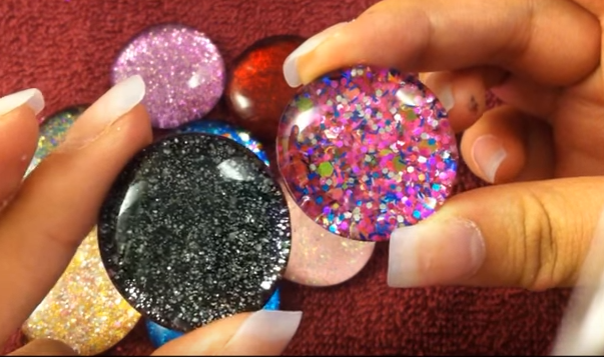 youtube
We need:
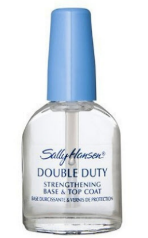 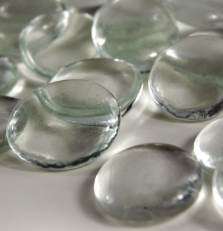 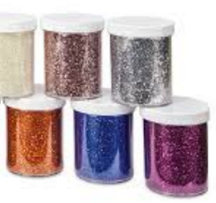 clear gems
glitter
Clear nail polish
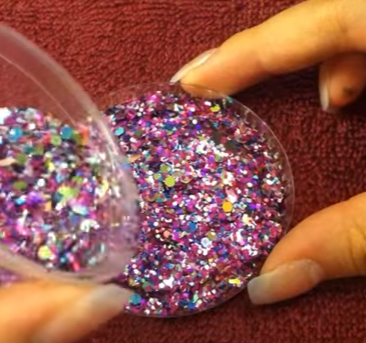 Glitter on plate
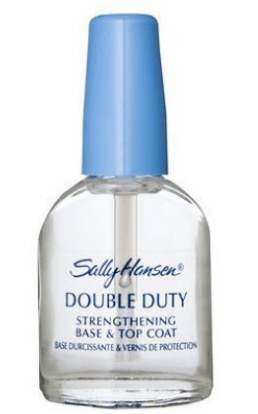 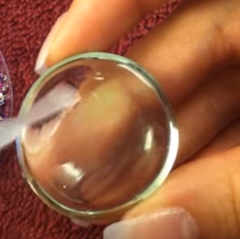 Paint flat side with nail polish
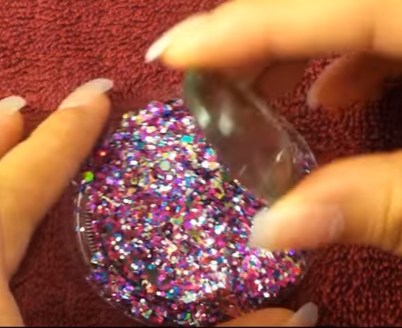 Gem in glitter
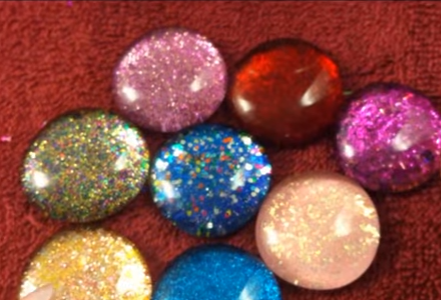 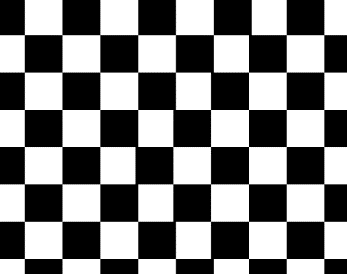 Leave to dry